PENULISAN AITEM TES PRESTASI
Psi307 - Pengukuran Psikologis kuliah 4
Aries Yulianto
KEMAMPUAN AKHIR YANG DIHARAPKAN
Mampu menulis aitem tes prestatif & melakukan analisis kualitatif terhadap aitem tes prestatif.
Multiple Choice (Pilihan Ganda)
Terdiri dari:
Stem : pernyataan atau pertanyaan di awal soal.
Pilihan jawaban = alternatif, options.
kunci jawaban (key): pilihan jawaban yg benar
Distraktor: pilihan jawaban yg salah
Jumlah pilihan: umumnya 4-5 buah.
 semakin banyak, semakin kecil peluang utk menjawab benar.

Contoh:
Bangsa Eropa yang paling lama menjajah negara Indonesia adalah ...
A. Belanda
B. Inggris
C. Portugis
D. Spanyol
STEM
key
OPTIONS
distraktor
Multiple Choice (Pilihan Ganda)
15 pedoman & contoh  Azwar, 1996, hlm 83-95. 
1. Aitem hendaklah menanyakan hal yg penting utk diketahui.
2. Tulislah aitem yg berisi pernyataan pasti.
3. Uraikan aitem yg mengandung pernyataan umum yg bertahan lama.
4. ...
5. ...
6. ...
.
.
15. ...
Contoh Pilihan Ganda:Tunjukkan masalahnya & berikan perbaikan
Tujuh seri novel laris karangan J.K. Rowling yang berjudul “Harry Potter” sukses diangkat ke layar lebar dalam 8 film dengan tokoh Harry Potter yang diperankan oleh ...
a. Hugh Jackman
b. Daniel Radcliffe
c. Ryan Reynold
d. Paul Walker

Tes kemampuan seringkali dikacaukan atau dianggap sama dengan ...
a. tes prestasi
b. tes bakat
c. tes inteligensi
d. jawaban a, b, dan c, benar
Di bidang pendidikan, tes psikologi bermanfaat dalam hal ...
a.	mengidentifikasi faktor-faktor penyebab under-achievement. 
b. mendeteksi gangguan emosional yang berat.
c.	membedakan macam-macam gangguan tingkah laku.
d.	mengukur tanda-tanda psiko-patologi.

Bangsa Eropa yang pernah menjajah Indonesia adalah ...
a. China
b. Jepang
c. Belanda
d. Malaysia
Contoh Pilihan Ganda: Tunjukkan masalahnya & berikan perbaikan
Metode reliabilitas dengan meng-ulang kembali tes pada subjek yang sama disebut ...
a. Reliabilitas tes-retes
b. Validitas isi
c. Kesukaran aitem
d. Persentil

Teori operant conditioning di kemukakan oleh ...
a. B.F. Skiner
b. B.F. Skinner
c. B.F. Skkiner
d. B.F. Skinnerr
121 x 31 = ...
a. 3751
b. 4544
c. 3122
d. 3550

Pernyataan di bawah ini yang kurang tepat dalam menjelaskan mengenai inteligensi adalah ...
a.	Tes inteligensi digunakan untuk memahami individu.
b. Tes inteligensi mengukur semua fungsi psikologis.
c. Inteligensi adalah suatu komposisi dari beberapa fungsi.
d. Inteligensi adalah berbagai kemampuan yang dibutuhkan untuk bertahan di suatu budaya.
True-False (Benar-Salah)
Berisi sebuah pernyataan dimana peserta tes diminta utk menentukan pernyataan tsb benar atau salah.
 2 respons jawaban
Kelebihan/Keunggulan (Azwar, 1996, hlm 97):
1. jumlah aitem dpt lebih banyak dibandingkan tipe lain, dlm wkt tes yg sama.
2. lebih mudah ditulis.
Kelemahan:
1. efektivitas sbg alat ukur lebih kecil krn peluang menjawab benar 50%.
2. tdk dpt mendiagnosis kesalahan pemahaman peserta (bila dibandingkan pilihan ganda).
True-False (Benar-Salah)
5 pedoman (Azwar, 1996, hlm 97-100)
1. Aitem haruslah mengungkap ide atau gagasan yg penting.
2. ...
3. ...
4. ...
5. ...
True-False (Benar-Salah)
Perhatikan pedoman ini :







Manakah yg TIDAK tepat?
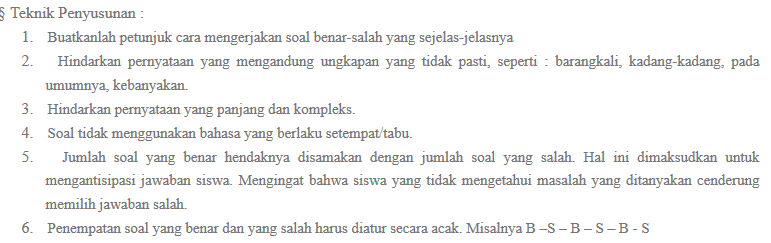 True-False (Benar-Salah): Tunjukkan masalahnya & berikan perbaikan
IQ adalah suatu ekspresi dari tingkat kemampuan individu pada suatu saat sesuai norma.

Pancasila terdiri dari lima sila.
Semua jenis thermometer memberikan hasil yang sama bila mengukur suhu suatu system tertentu. (S)
 alasan: Karena setiap jenis thermometer memiliki satuan yang berbeda-beda, jadi hasil-nya tergantung dari jenis thermometer yang digunakan.
Short-answer (isian singkat) & Completion
5 pedoman (Azwar, 1996, hlm 101-103
1. Pernyataan harus ditulis dengan hati-hati sehingga hanya dapat dijawab dgn satu jawaban pasti.
2. ...
3. ...
4. ...
5. ... 

Contoh: 
Cicak akan melakukan …. saat seekor kucing menangkapnya.
Utk aitem jenis lainnya, dapat dilihat pada Azwar, 1996.